High-Altitude Balloon Satellite
Amare Johnson, Madden Pierce, Maria Ivey
University of South Carolina
Region II Student Conference, 2025

Copyright © by Amare Johnson, Madden Pierce, and Maria Ivey Published by the American Institute of Aeronautics and Astronautics, Inc., with permission.
Design Team
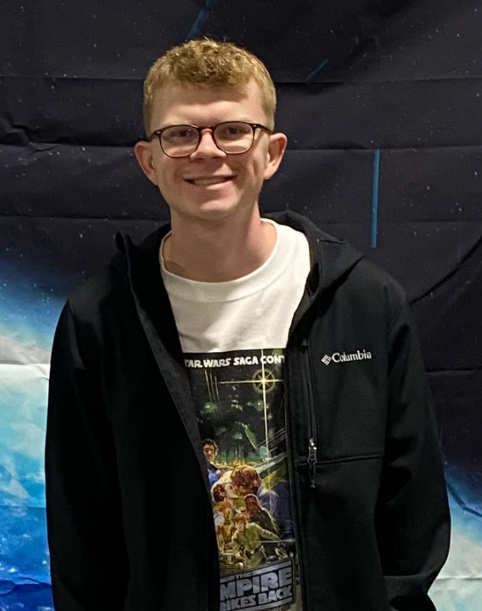 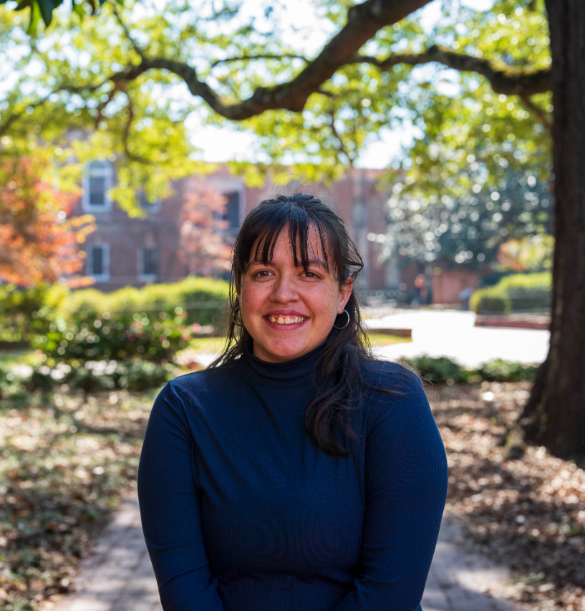 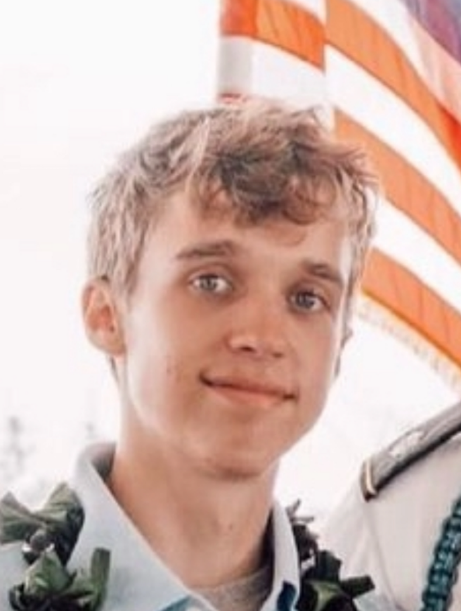 Amare Johnson
Irmo, SC
Aerospace Engineering
Maria Ivey
York, SC
Aerospace Engineering
Madden Pierce
Turbeville, SC
Aerospace Engineering
2
Assignment Details
UofSC Senior Design Project
Assignment: Design, manufacture, and test a high-altitude balloon system capable of reaching 30 km while capturing photos and transmitting real-time temperature and humidity data to the ground. 
Commercially sourced
Recoverable, reusable
Comply with FAA, NFPA, and FCC
3
Mission and Project Objective Statement
Project Objective Statement: “Develop and design a high-altitude balloon satellite system using a budget of $1250 within 3 months using commercially sourced products”

Mission Statement: “Deliver a recoverable data acquisition payload to the stratosphere (30km) and transmit telemetry data to a ground station”
4
Conceptual Design Phase
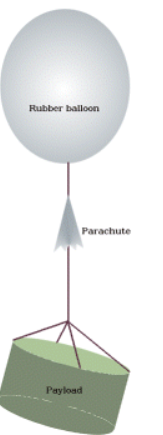 Initial design improvements:
Crossbars to increase coupling between balloon neck and payload
Air scoops to dampen rotation
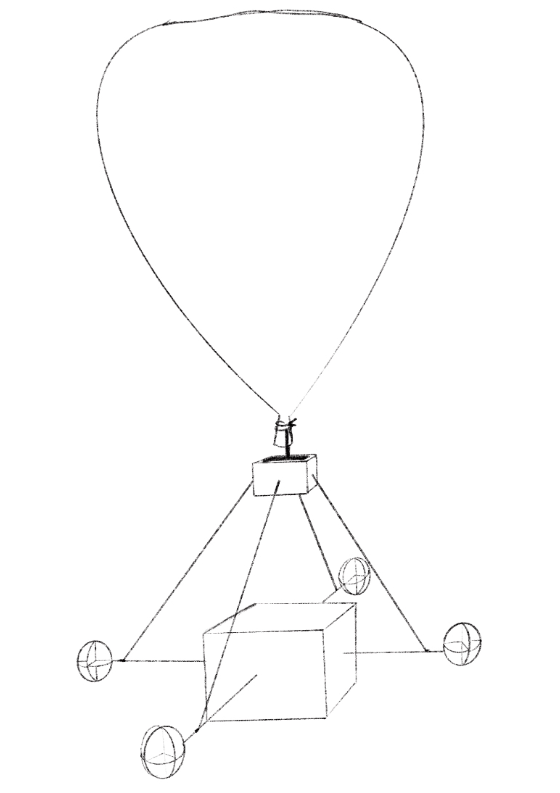 5
Final Design Configuration
FAA §101.35
Double crossbar instead of parachute basket
Foam payload housing 
5 x 10 x 12 in
Insulation
PVC crossbars
40 lb fishing line
Lightweight, simple to assemble
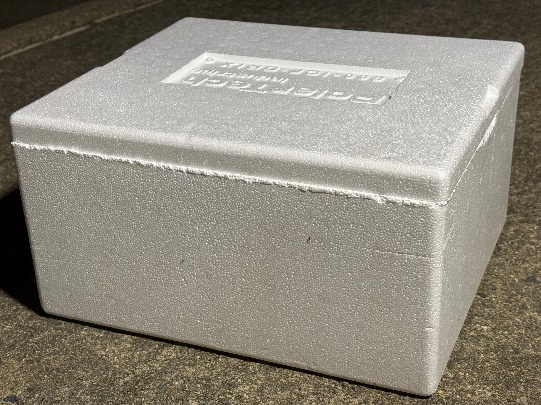 6
Balloon and Parachute Selection
Parachute: 3 ft diameter
Weight: 2.4 oz
Descent rate: < 25 ft/s

1500 g balloon
Burst Altitude: 35 – 40 km
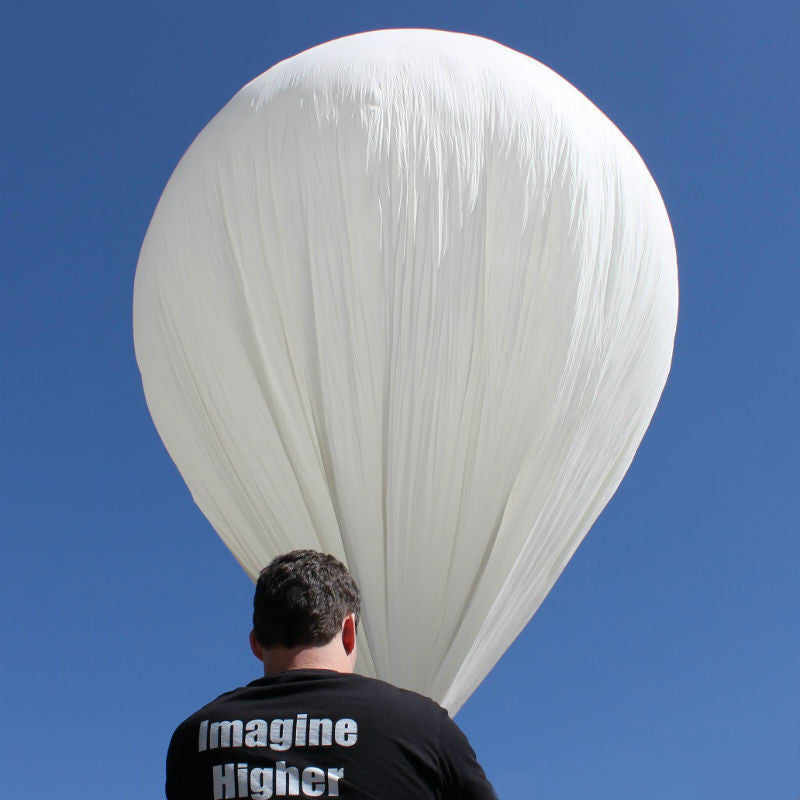 7
Helium Calculation
NFPA  55
~ 28 grams of lift/cu. ft. of helium

For a 1500 g balloon:
< 4 lb payload
Target ascent rate: 5.8 m/s
Total ascent time: ~ 87 min
191 cubic ft. of helium
“Balloon Performance Calculator Tutorial” High Altitude Science
8
Flight Path Predictability
FAA §101.37
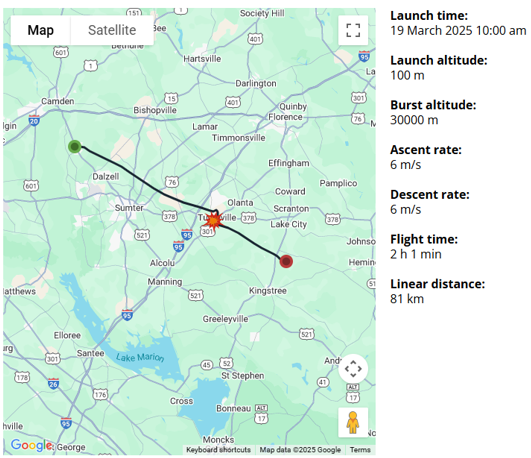 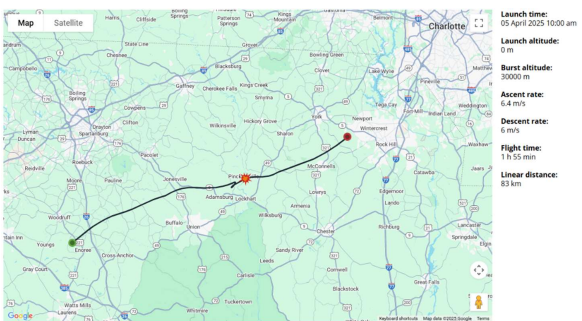 Launch from Spartanburg, SC
Launch from Camden, SC
9
“Predicting the Flight Path” Stratoflights
Computer System
Single-board computer
GPS receiver 
Radio transmitter
APRS functionality
10
Imaging
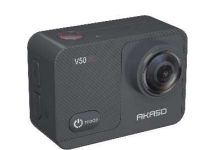 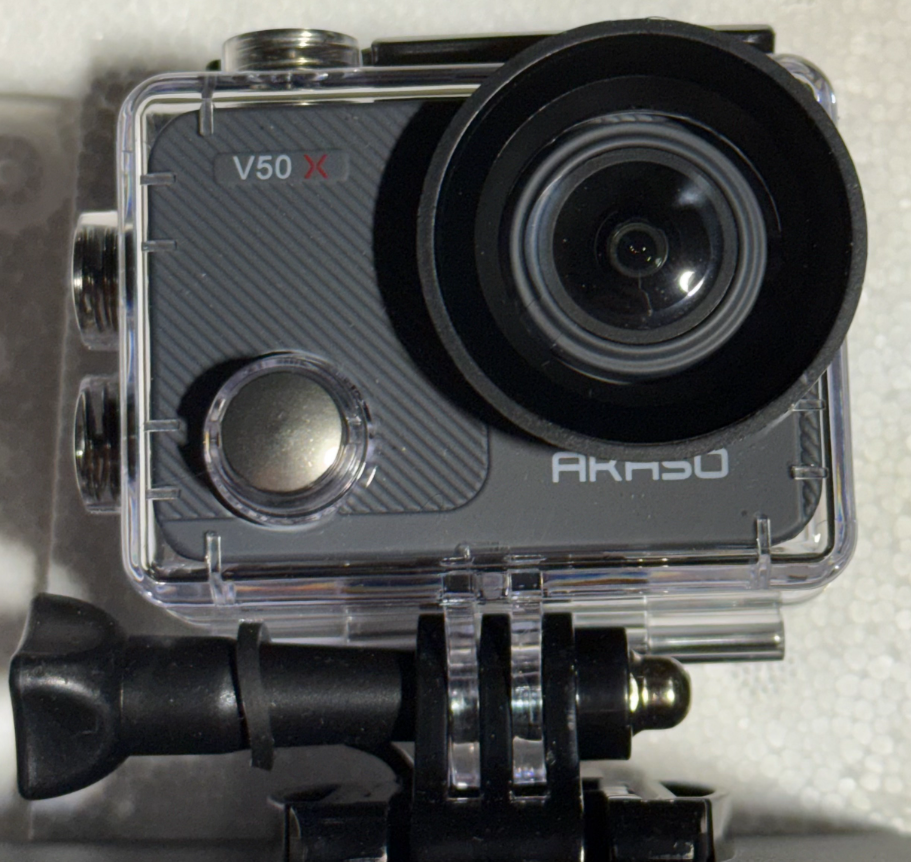 AKASO V50X Action Camera
HD video – 720p for 180 min
Internal battery

Raspberry Pi Camera Module
1080p
AKASO V50X
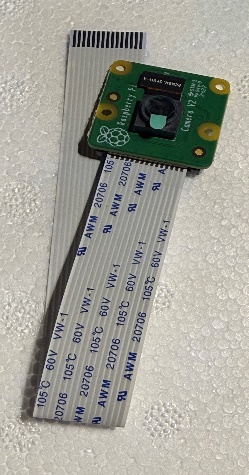 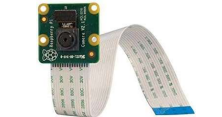 V2-8 Camera Module
11
Communications
FCC§97.5, §FAA 101.9
434 MHz transmitter, APRS
Ground station operating range: 400 – 460 MHz
Local tracking – 200 ft
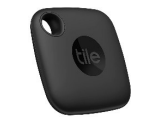 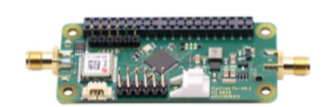 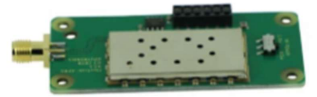 APRS
Tile tracker
Raspberry Pi Zero W
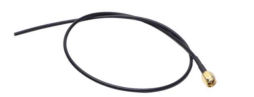 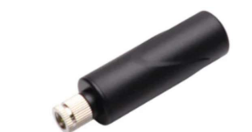 GPS Stubby Antenna
RG174 Tail Antenna
12
Data Acquisition
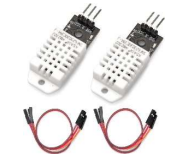 Temperature/humidity
Operating range: -40 to 80 °C
Accuracy of +/- 2% RH and +/- 0.5 °C

CO2
Accuracy of +/- 3%
DHT22
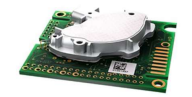 Senseair K30
13
Power System
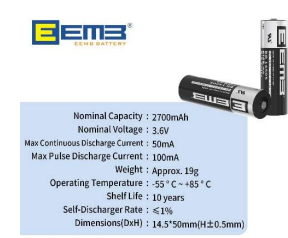 Four lithium AA batteries
3.6 V per battery
Operating temp -55 to 85 °C
~ 11 hours operating time
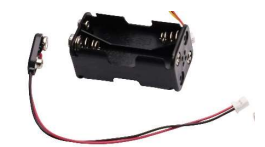 14
Expected Layout
15
Weight Breakdown
< 4 lb payload complies with FAR §101.1
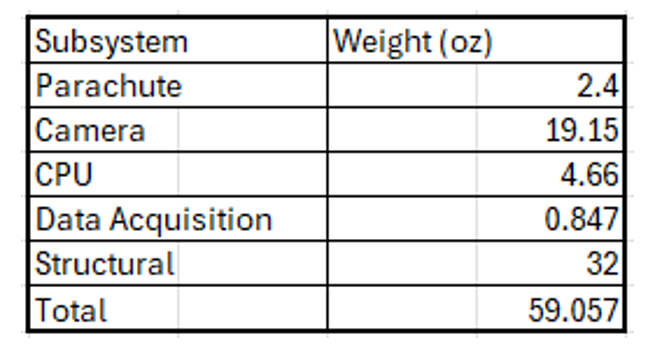 16
Budget Breakdown
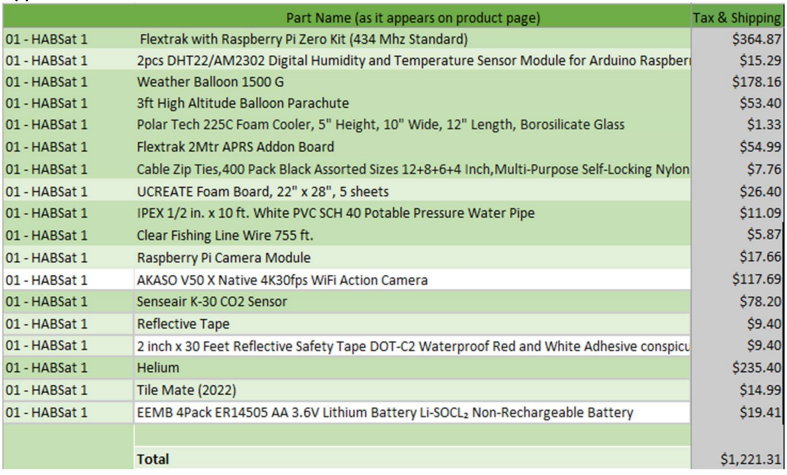 $1250 budget
17
Possible Improvements
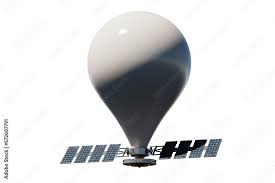 Solar panels for additional power
Higher freq. transmission
Hydrogen for lower cost
Higher quality hardware
Carbon fiber structure
Aerodynamic payload housing
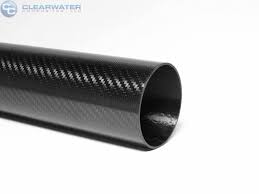 18
APPLICATIONS
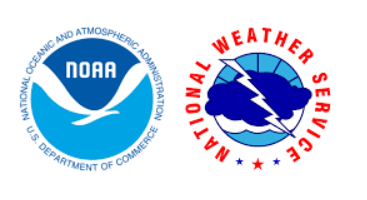 Climate research
Weather forecasting
Disaster monitoring
19